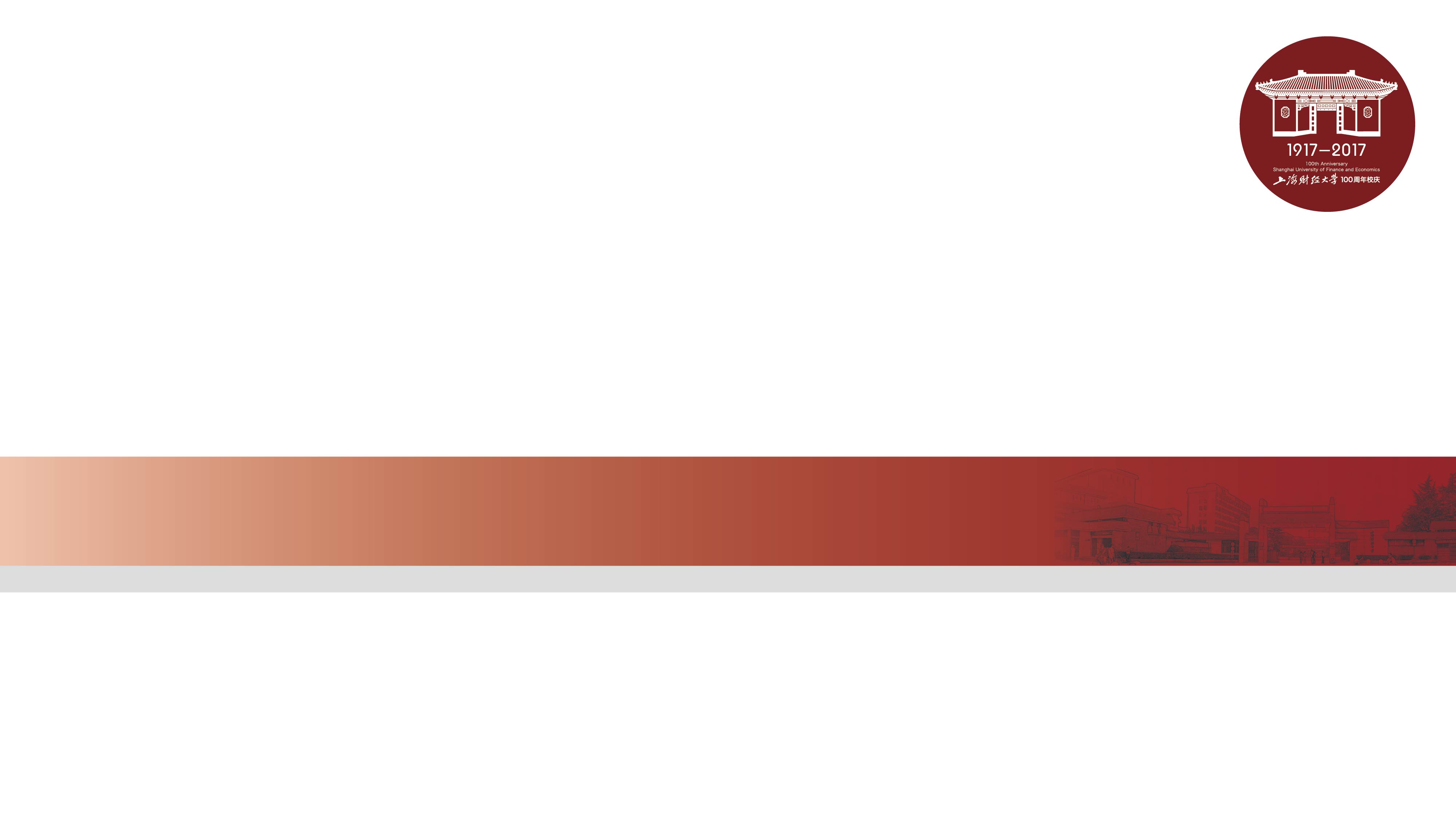 全球资本市场
主讲人：谢雯璟
[Speaker Notes: 上一讲我们大致介绍了全球首次金融危机——郁金香泡沫与最近的2008全球金融危机，这一讲我将来了解一下全球资本市场。]
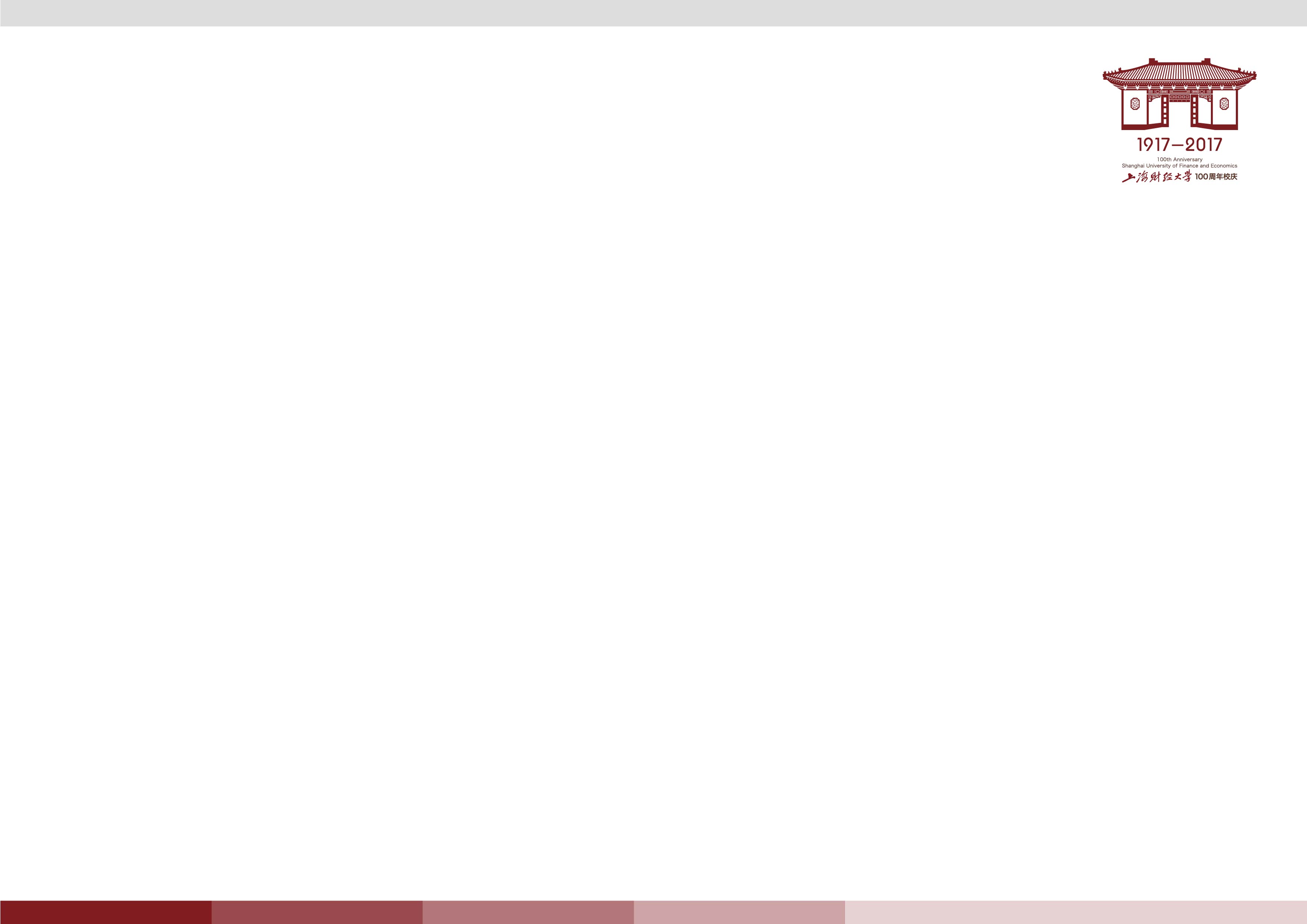 目录
（一）全球资本市场的概况
（二）全球资本市场的益处
（三）全球资本市场的风险
（四）全球资本市场与国际商务
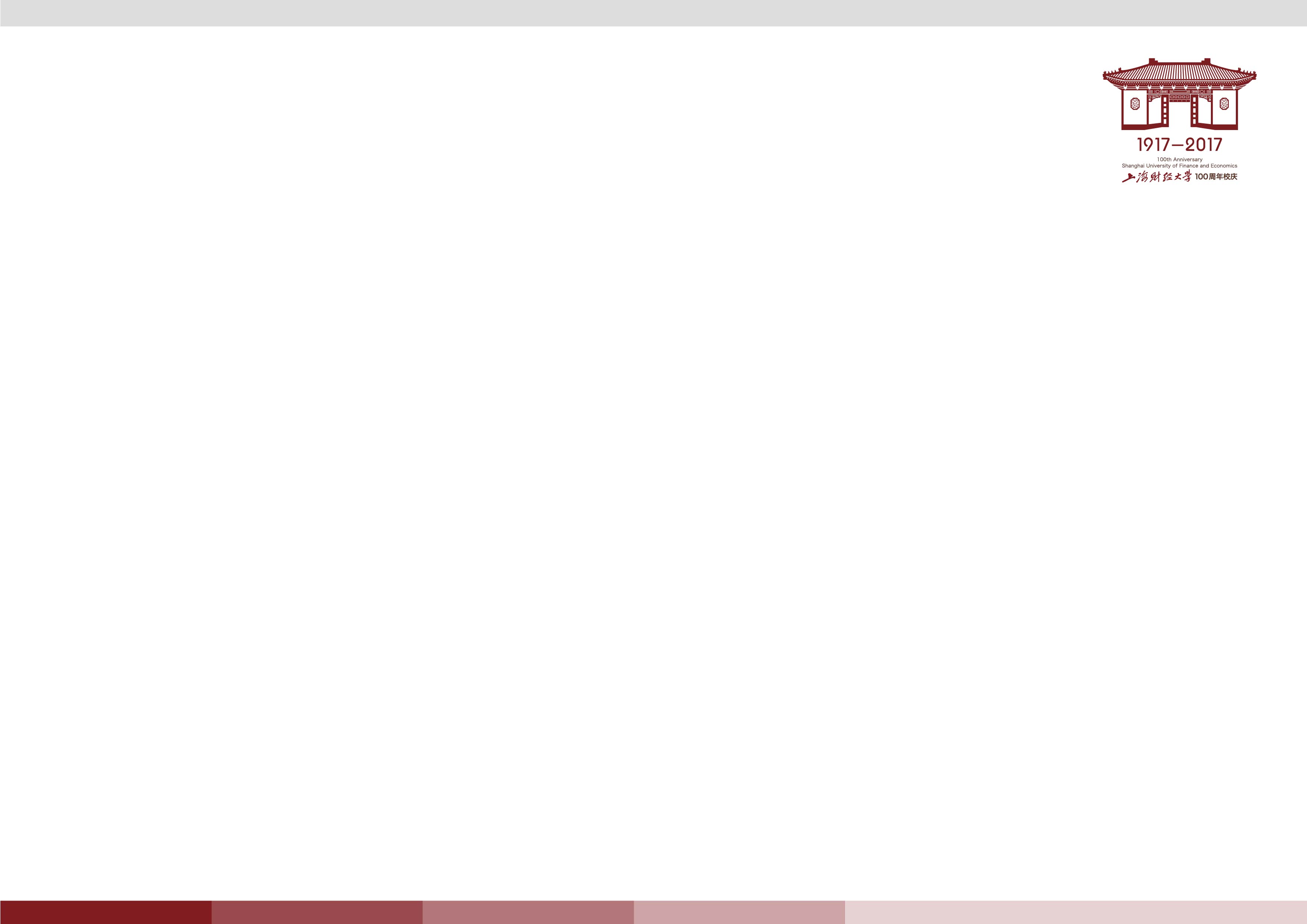 （一）全球资本市场的概况
全球资本市场，是指国际借贷资本集中的场所，也是国际资本以货币形式进行交易和流通的国际存贷活动场所。

资本市场将希望投资的群体和希望借款的群体连接在了一起：
投资者：
公司
个人
机构
借款者：
个人
公司
政府
做市商：
商业银行
投资银行
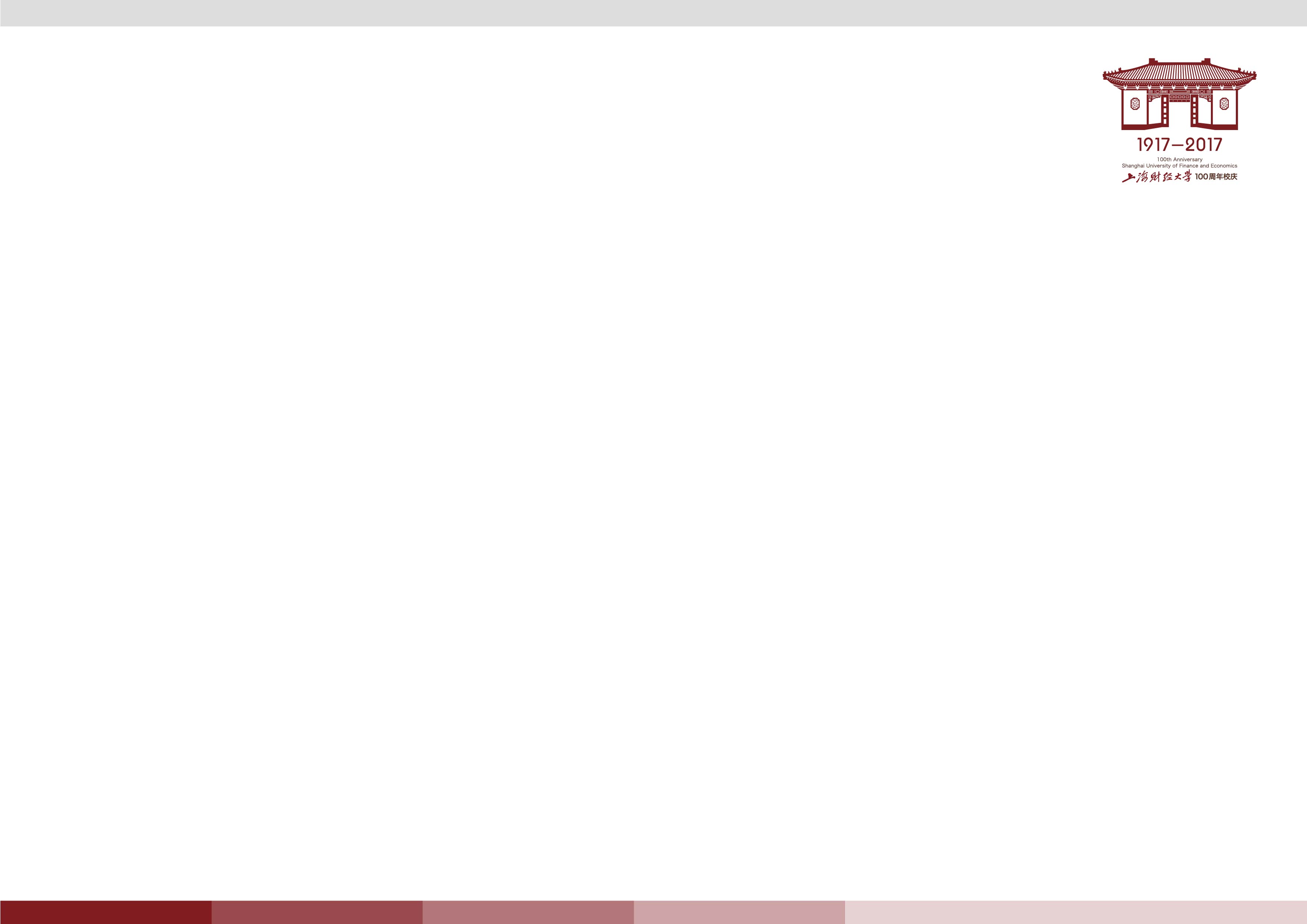 （一）全球资本市场的概况
全球资本市场的三个主要组成部分：

1. 欧洲货币市场
      欧洲货币是指存放在发行国境外的银行的任何一种货币，包括欧洲美元，欧洲日元，欧洲英镑等。其特征为缺乏政府管制。

2. 全球债券市场
     债券有两种有两种形式：外国债券和欧洲债券。其特征为没有法规干预，与大多数国内债券市场相比，信息披露要求较为宽松，有税收优惠 。

3. 全球股票市场
     国际性的股票市场使得企业能够从国际投资者那里获得融资，其股票在多个交易所上市，通过在全球发行股票或债券筹措资金。
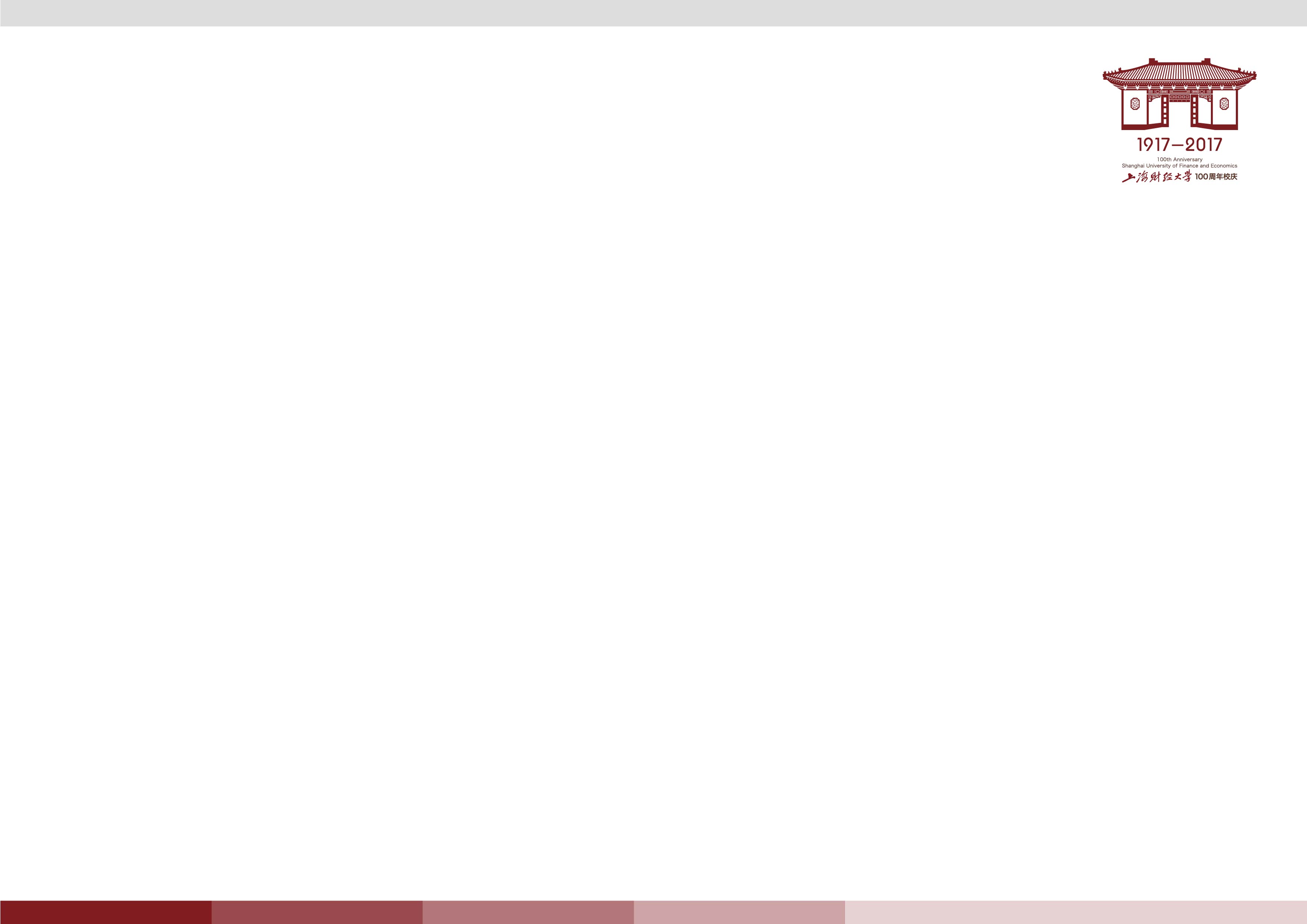 （二）全球资本市场的益处
国际融资案例：

2010年8月麦当劳在香港发行首只跨国企业离岸人民币债券，募集了2亿人民币。

美国工程机械制造商卡特彼勒(Caterpillar)随后在11月发行了10亿元人民币的债券。

2012年，联合利华成为首家发行离岸人民币计价债券的欧洲跨国公司，该公司将向香港的机构投资者募资3亿元人民币。

2014年联合利华再探人民币融资市场，发行3亿人民币。
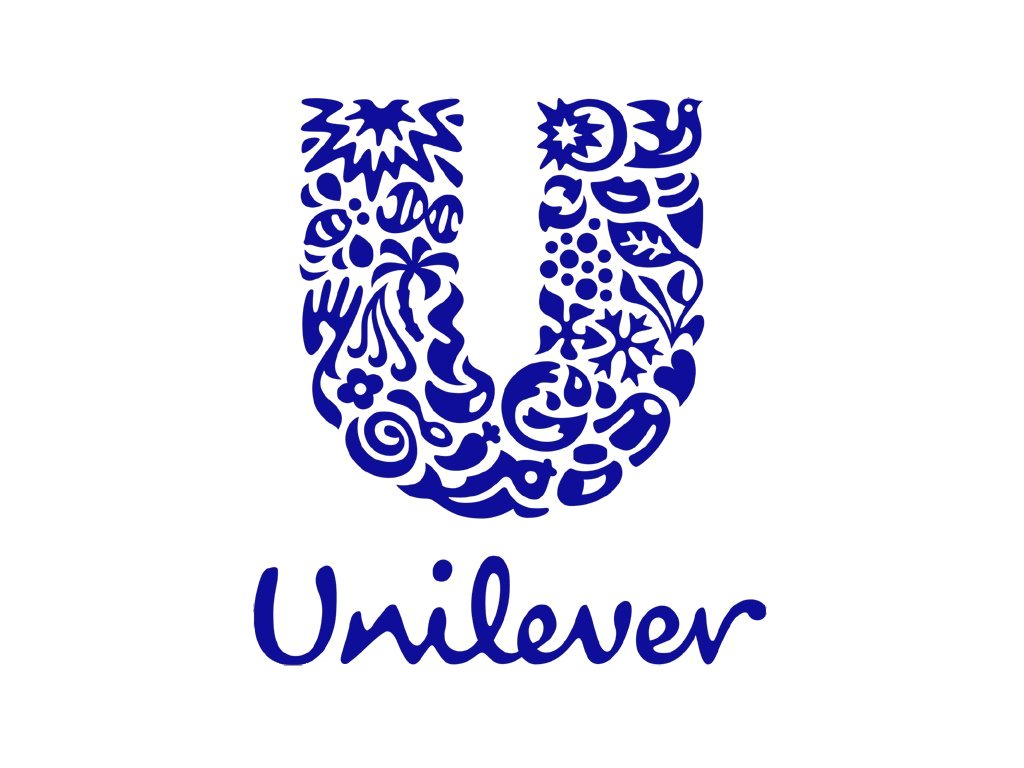 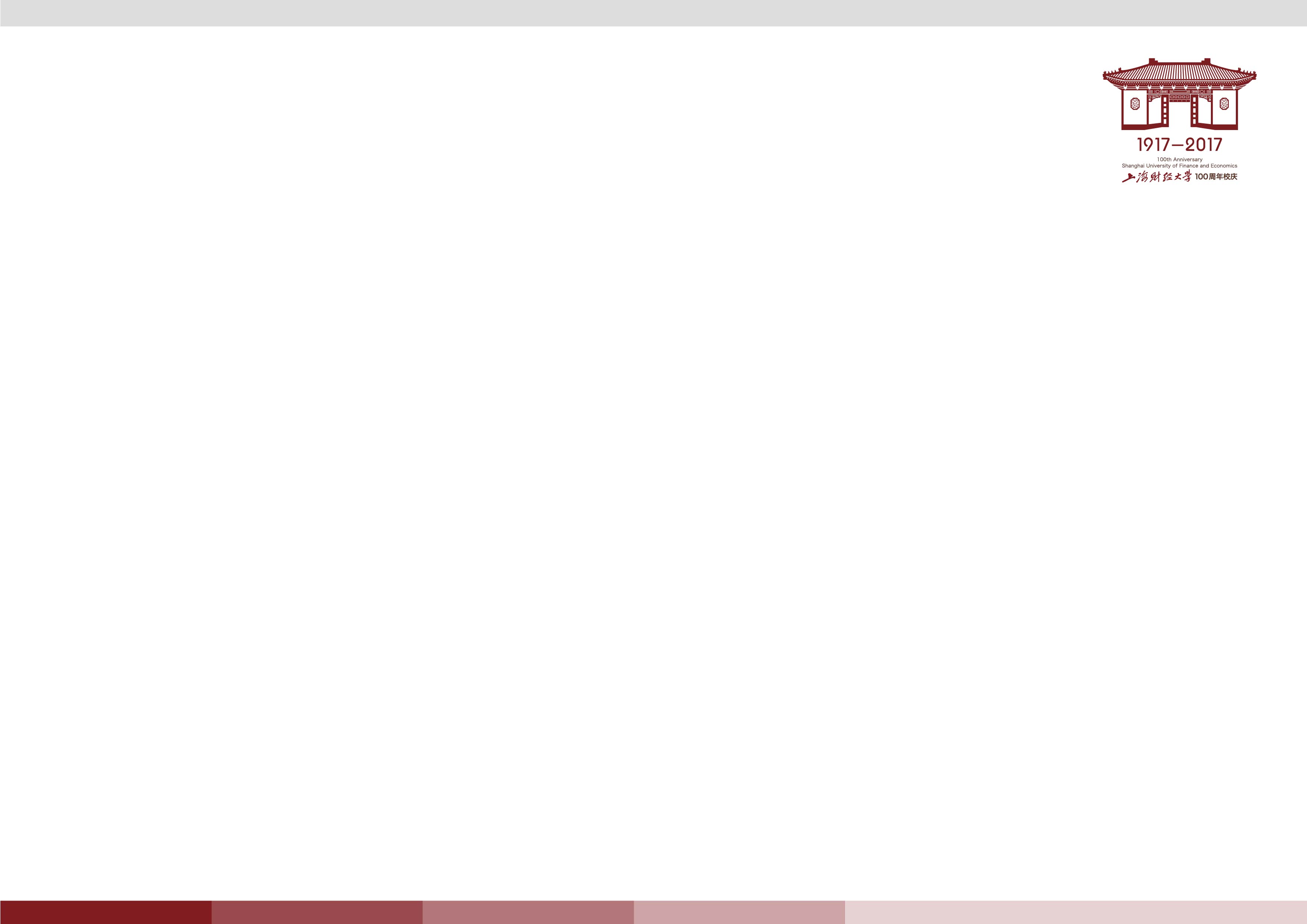 （二）全球资本市场的益处
借款者视角：较低的资金成本
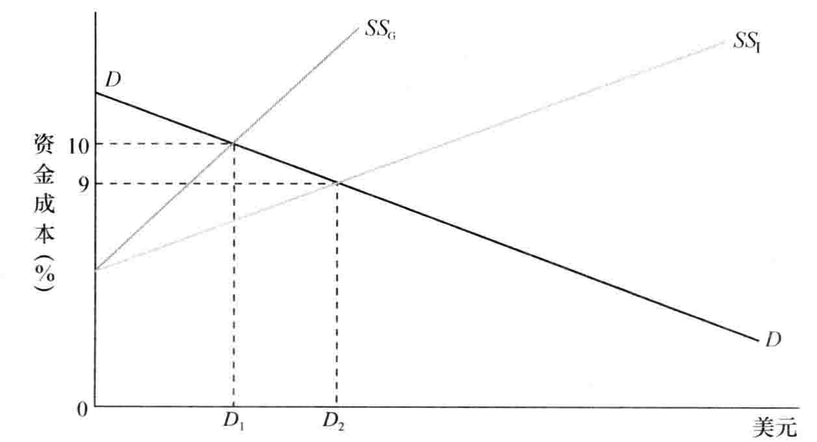 人民币
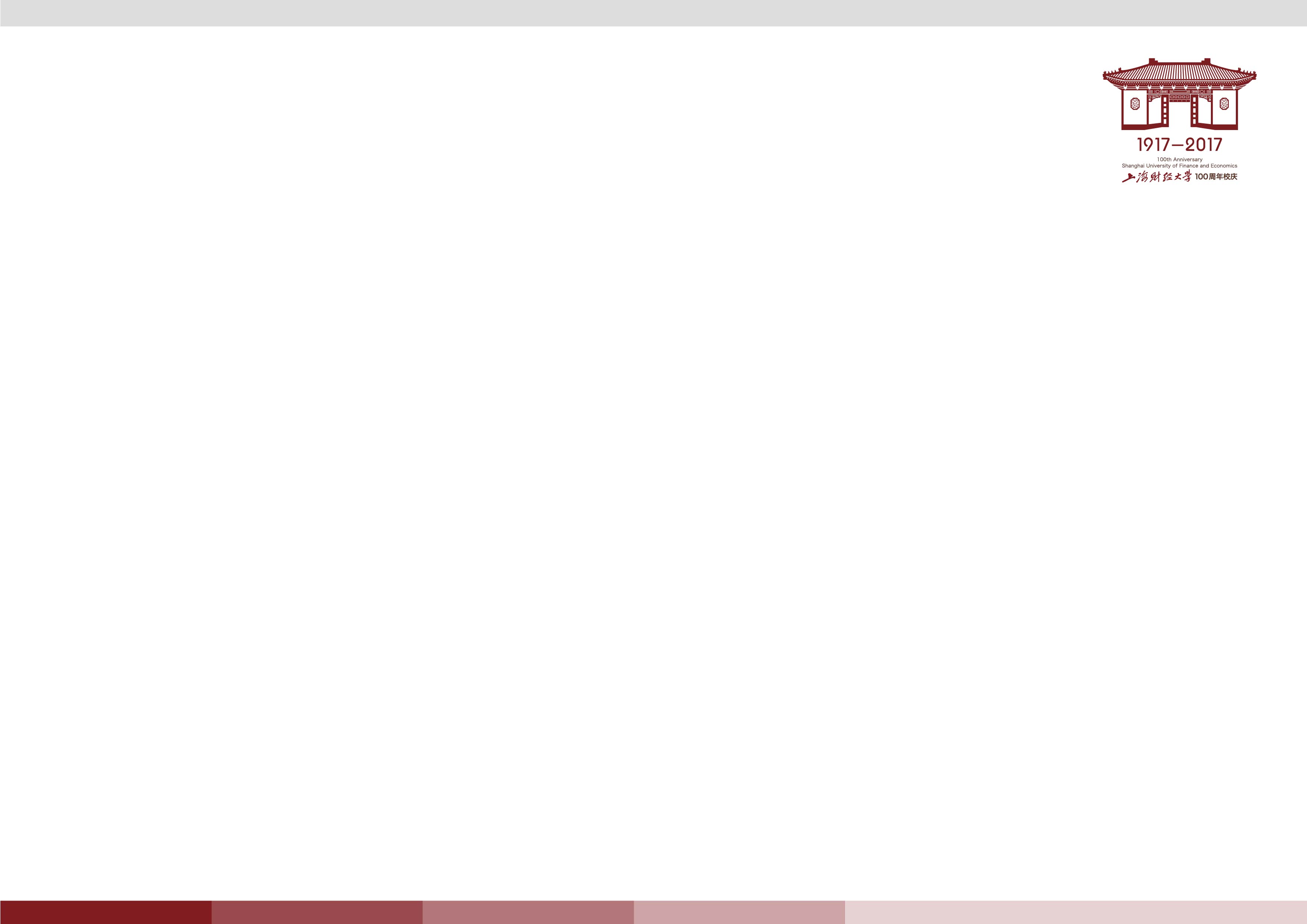 （二）全球资本市场的益处
汇率浮动对资本市场的影响：汇率的不利变动会大大提高外币债务的成本

例：亚洲金融危机时，一家中国国公司需要借10亿人民币贷款。
汇率保持不变：

从本国银行借：10%利率，年终偿还时加上利息一共11亿人民币。

从国际银行借：6%利率，总贷款成本为10.6亿人民币
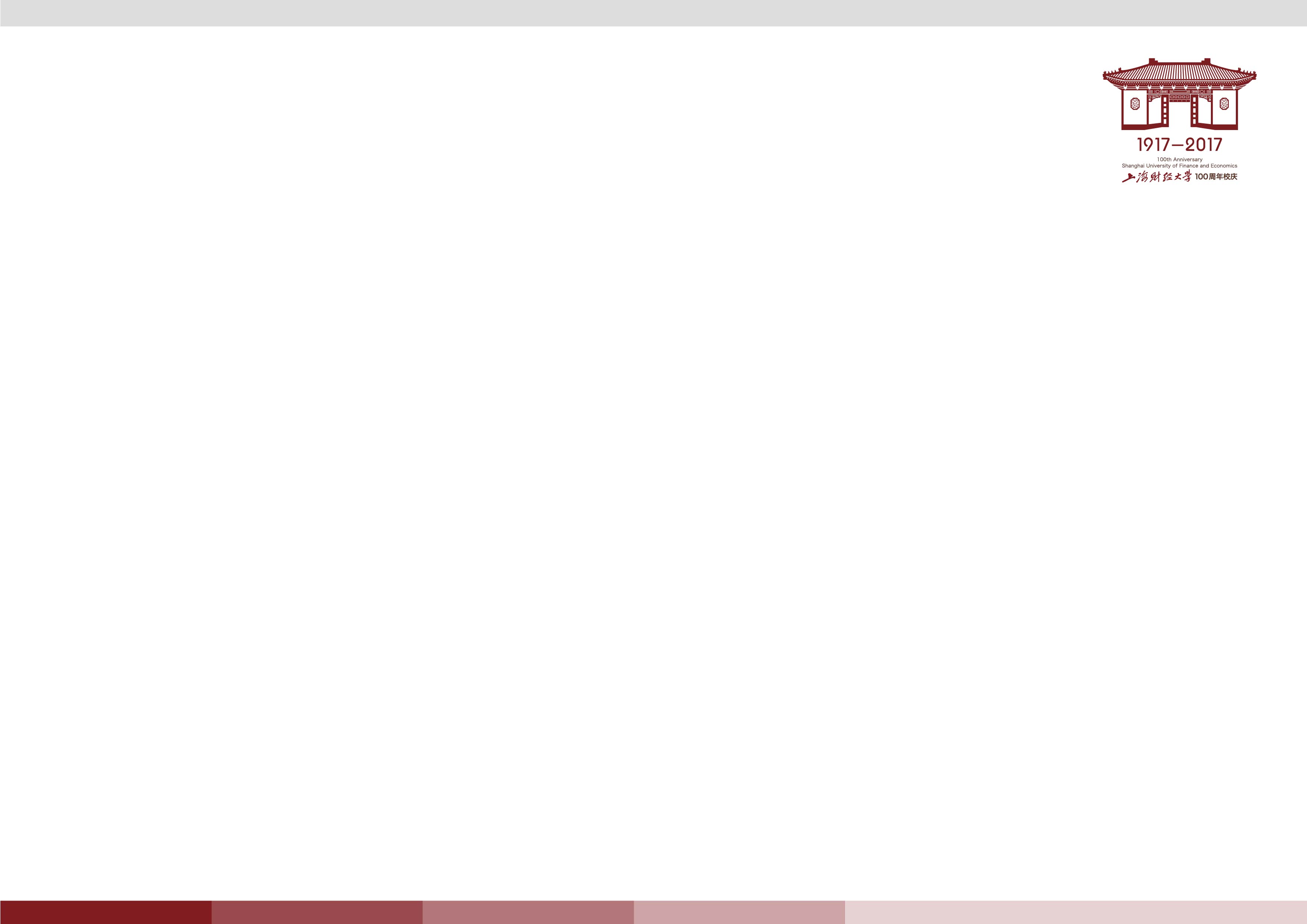 （二）全球资本市场的益处
投资者视角：分散投资组合
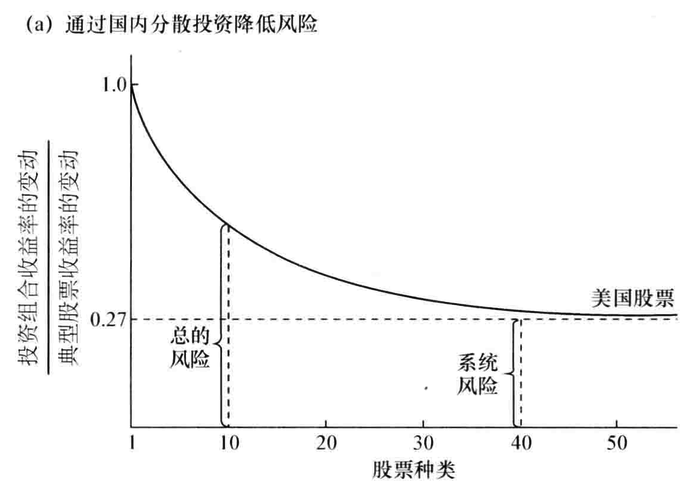 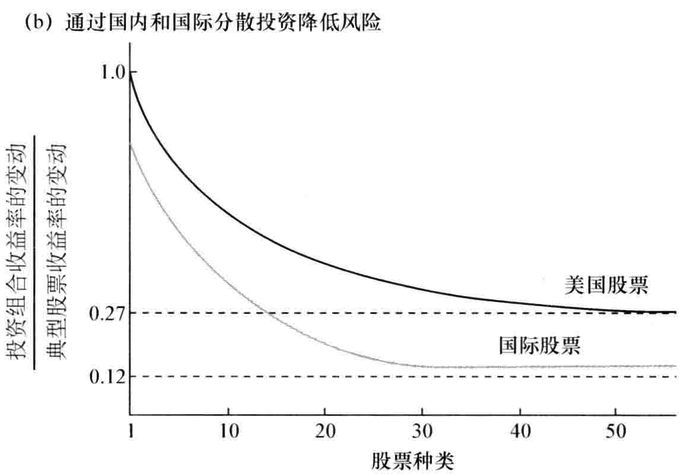 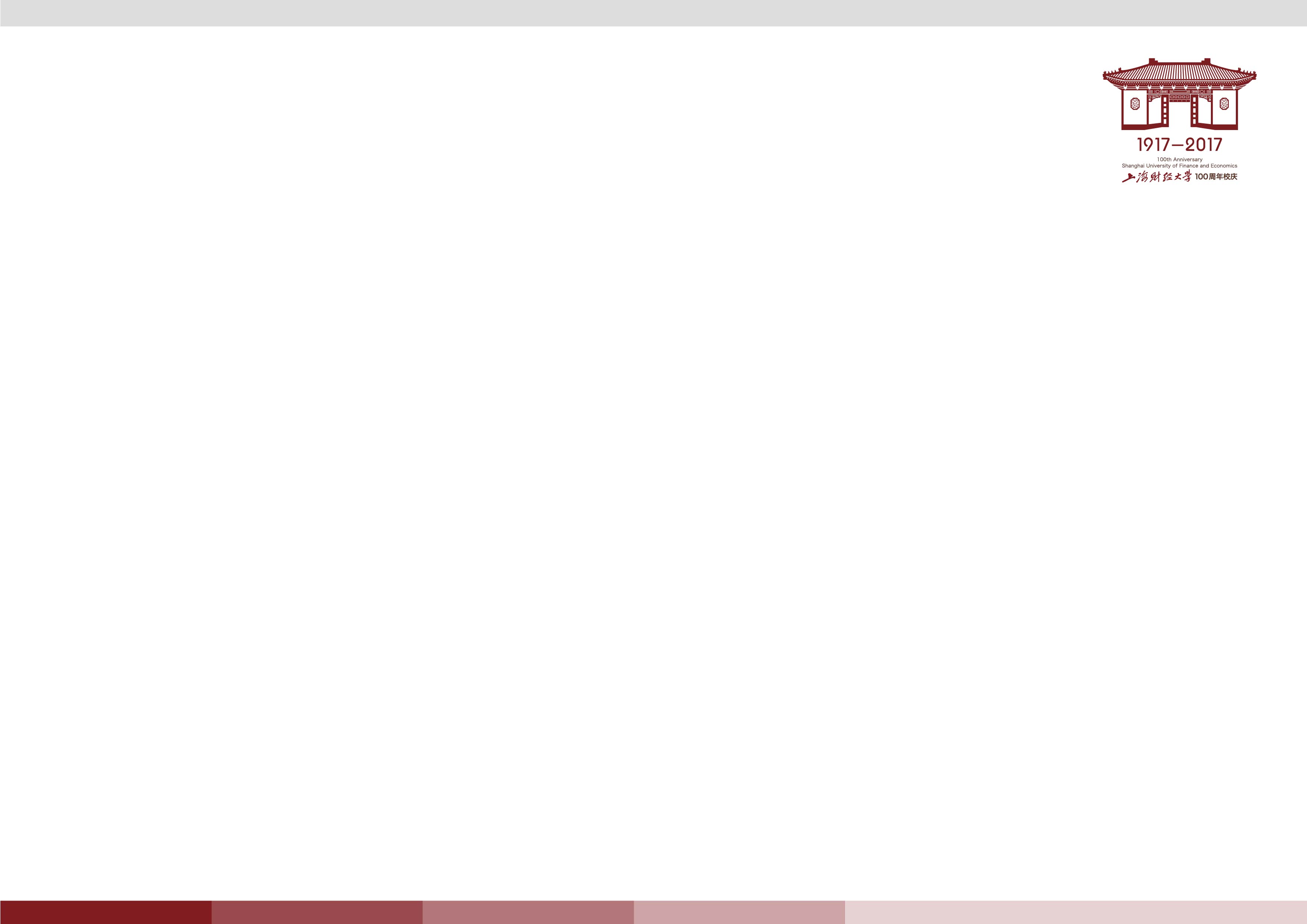 （三）全球资本市场的风险
个体行为偏差：

         有限注意指个体要在不同的事物上分配认知资源，分配在一件事物上的注意力必然减少了个体对于另一事物的注意力。

         有限注意会导致人的信息叠层，也就是决策者放弃自己对信息的搜集加工和处理，直接通过观察别人的行动做出判断和决策。 

          罗伯特·希勒的《非理性繁荣》解释了人的非理性心理因素对股市乃至对整个经济的影响。 希勒把一路凯歌的股票市场称作“一场非理性的、自我驱动的、自我膨胀的泡沫”。
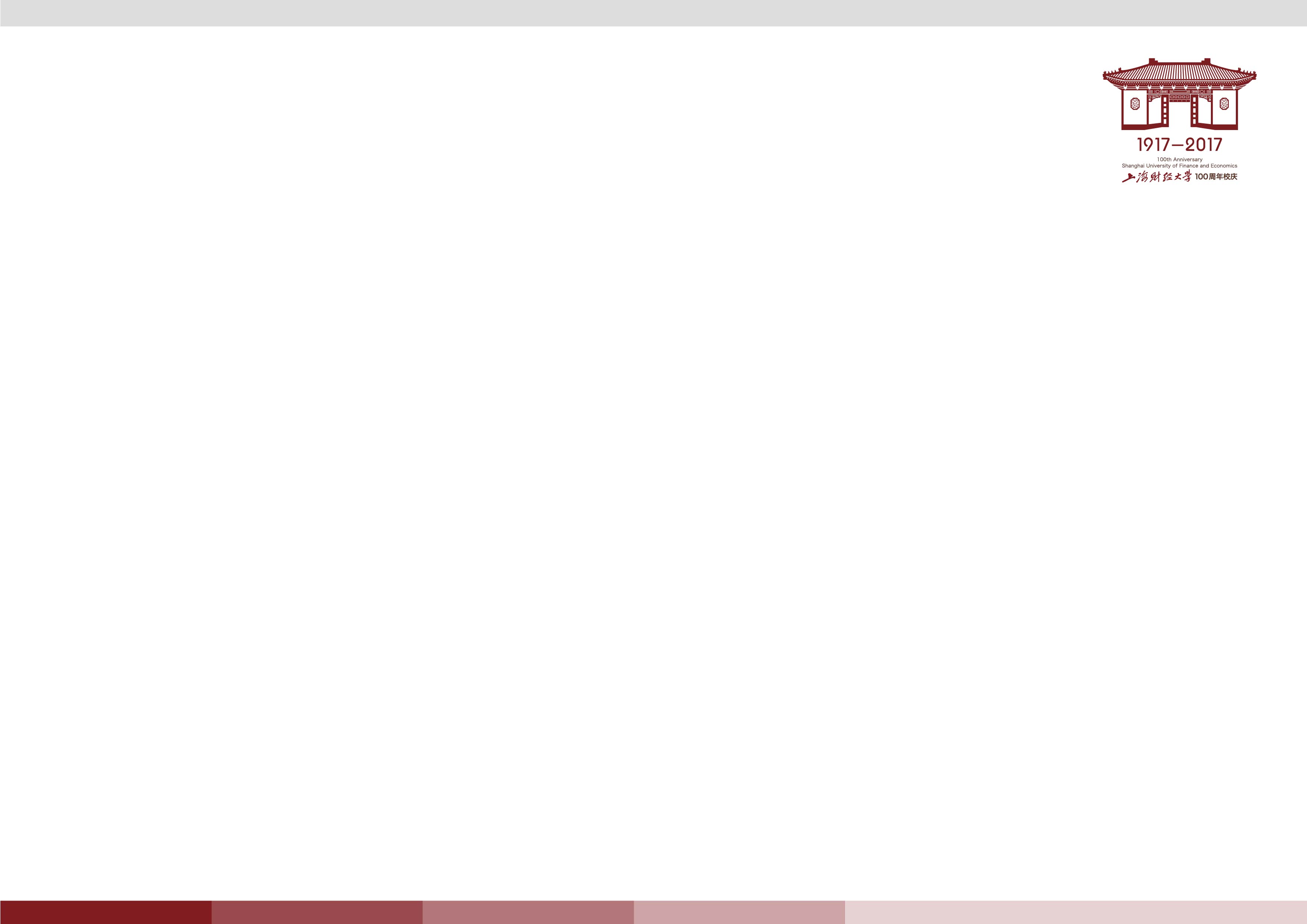 （三）全球资本市场的风险
2. 机构投资行为：

        机构投资者的一个重要特征就是其具有代理人的身份，其所进行的投资是为委托人提供的一种金融服务。

       委托-代理关系：与可能成功的策略相比，人们更愿意采取与大家相同的策略，哪怕成为失败群体中的一员，这样至少可以避免自己的声誉受到破坏。
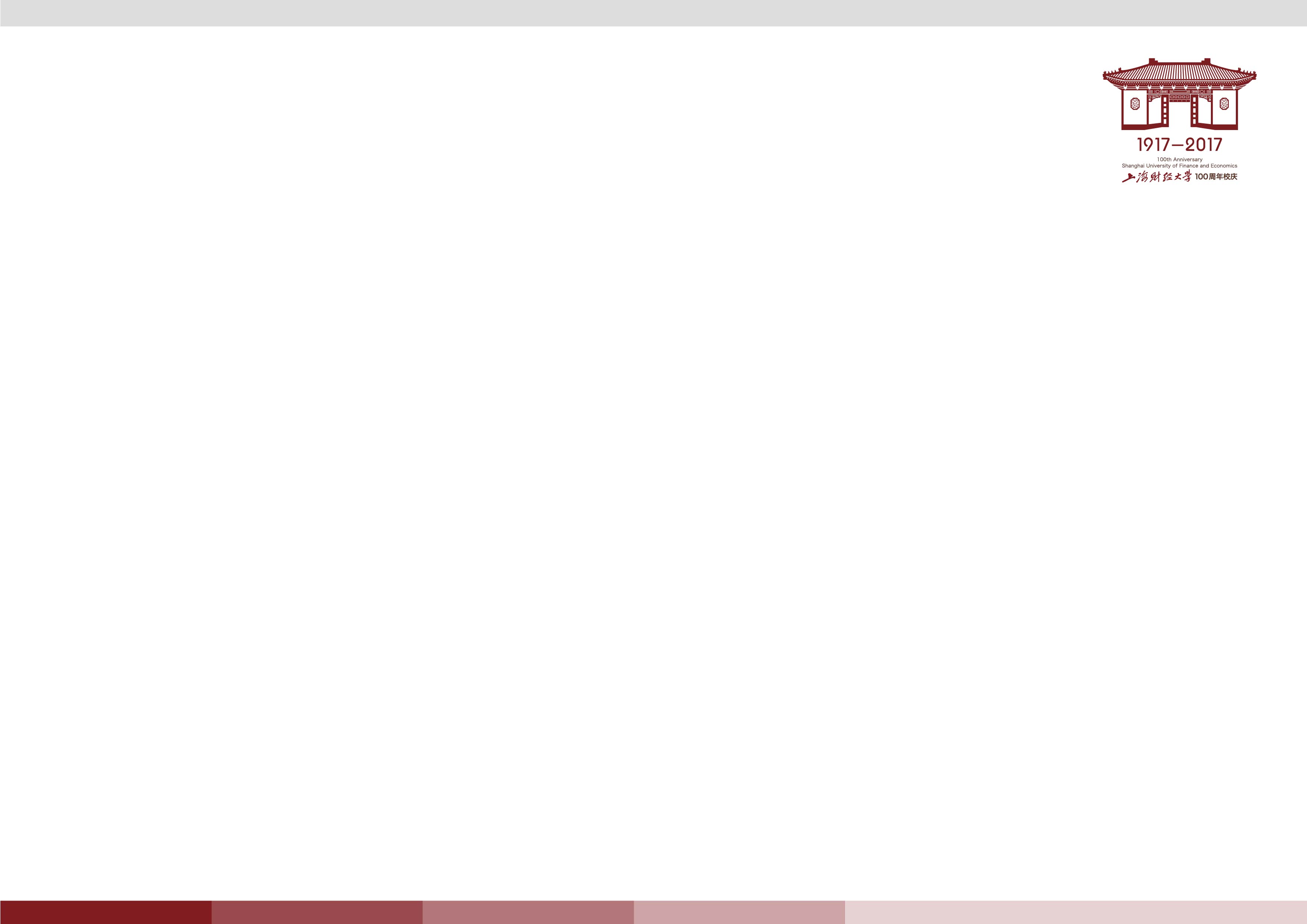 （三）全球资本市场的风险
3. 社会因素：

        口头信息传递对其他主体产生影响。那些定期进行沟通和交流的人，他们的想法会很相似，故而社会因素会导致信息和情绪的传递。

        媒体是一种特殊中介,它不仅能传递信息,而且能通过对信息做出选择和处理来影响投资者的行为。

        投资者在社会接触中除了可以互相传递信息外，还会传递社会情绪，这种被传递的情绪同样也可以影响投资者的决策行为，从而产生系统性的行为偏差。
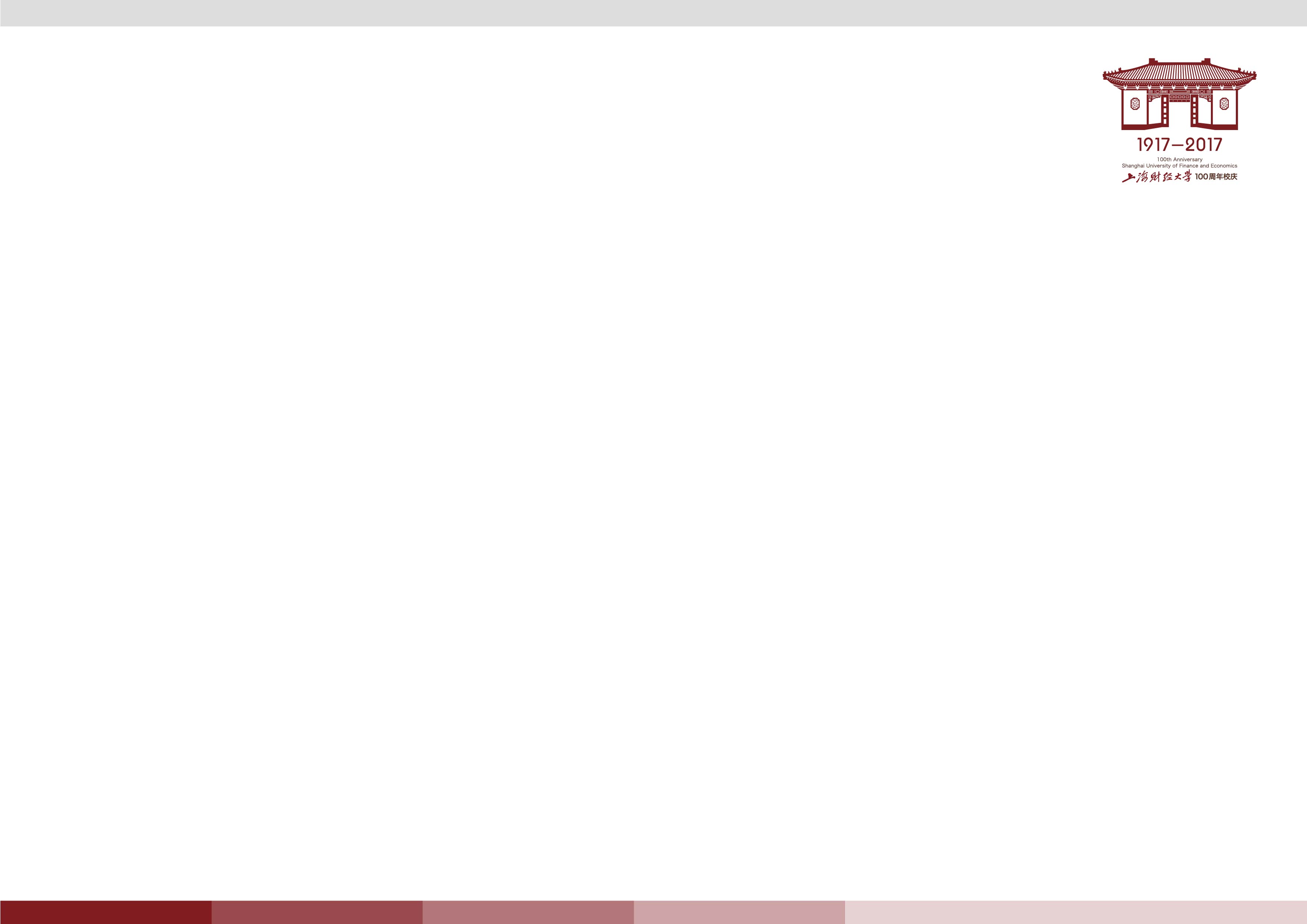 （四）全球资本市场与国际商务
全球资本市场对国际商务的启示：

全球资本市场的发展对国际商务活动中的借款和投资创造了机会。

在借款方面，企业通过利用全球资本市场，通常能够以比在纯粹的国内资本市场更低的成本借到资金。 

从投资方面看，全球资本市场的发展为企业、机构和个人提供了分散投资、降低风险的机会。 

外汇风险将是全球资本市场的主要风险因素。
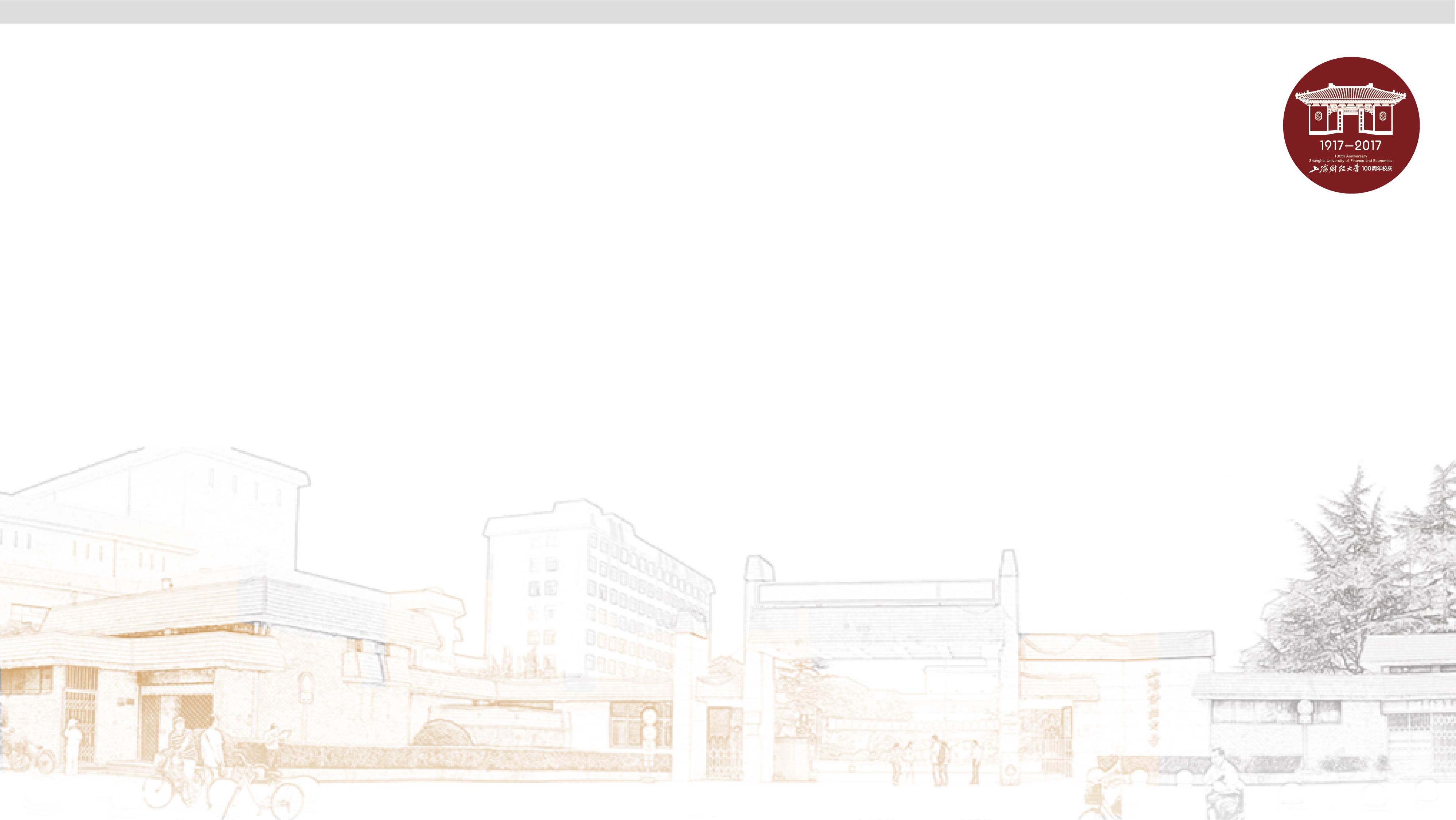 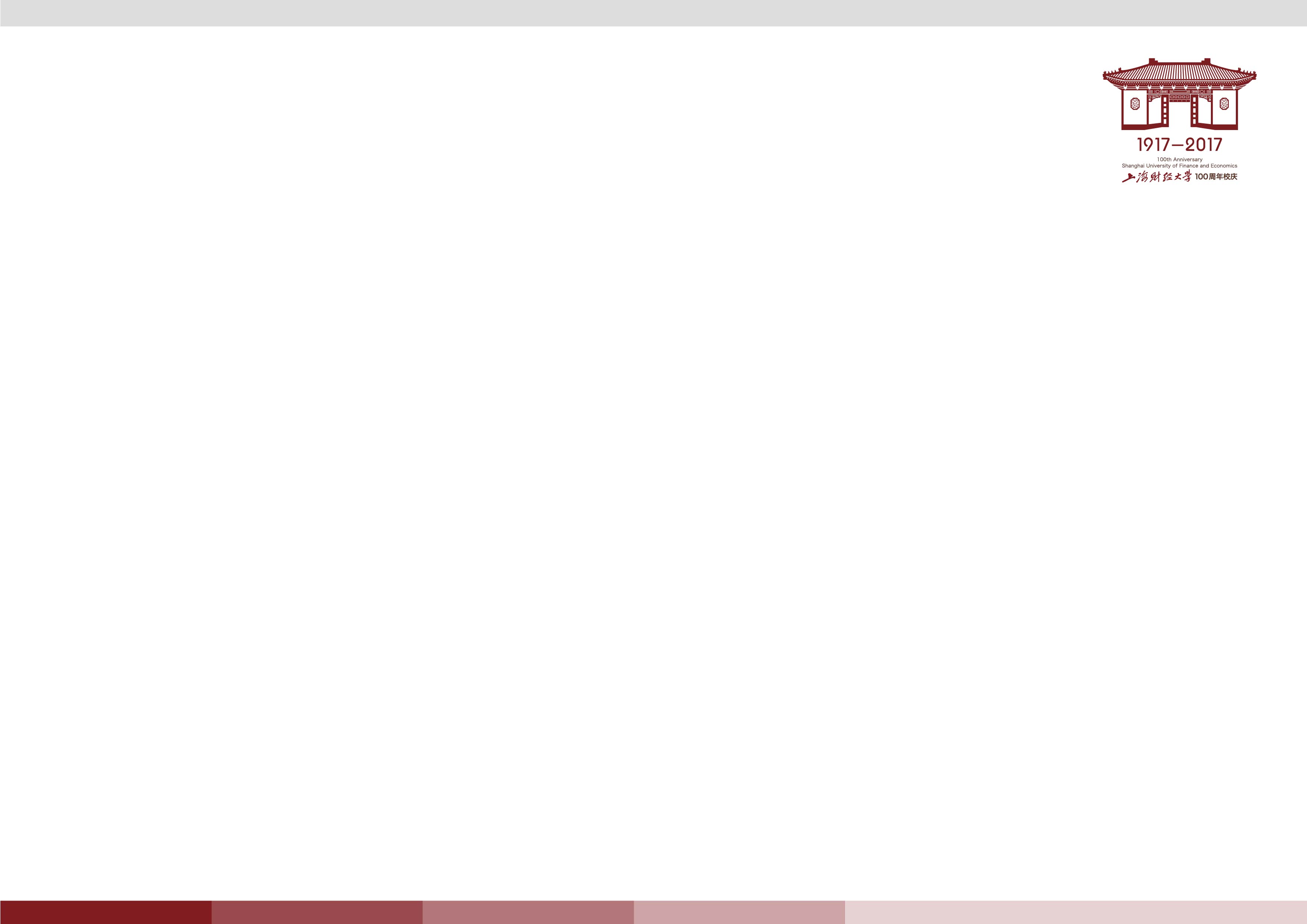 谢  谢！
Thank You